PHARMACOLOGY: Special Topics
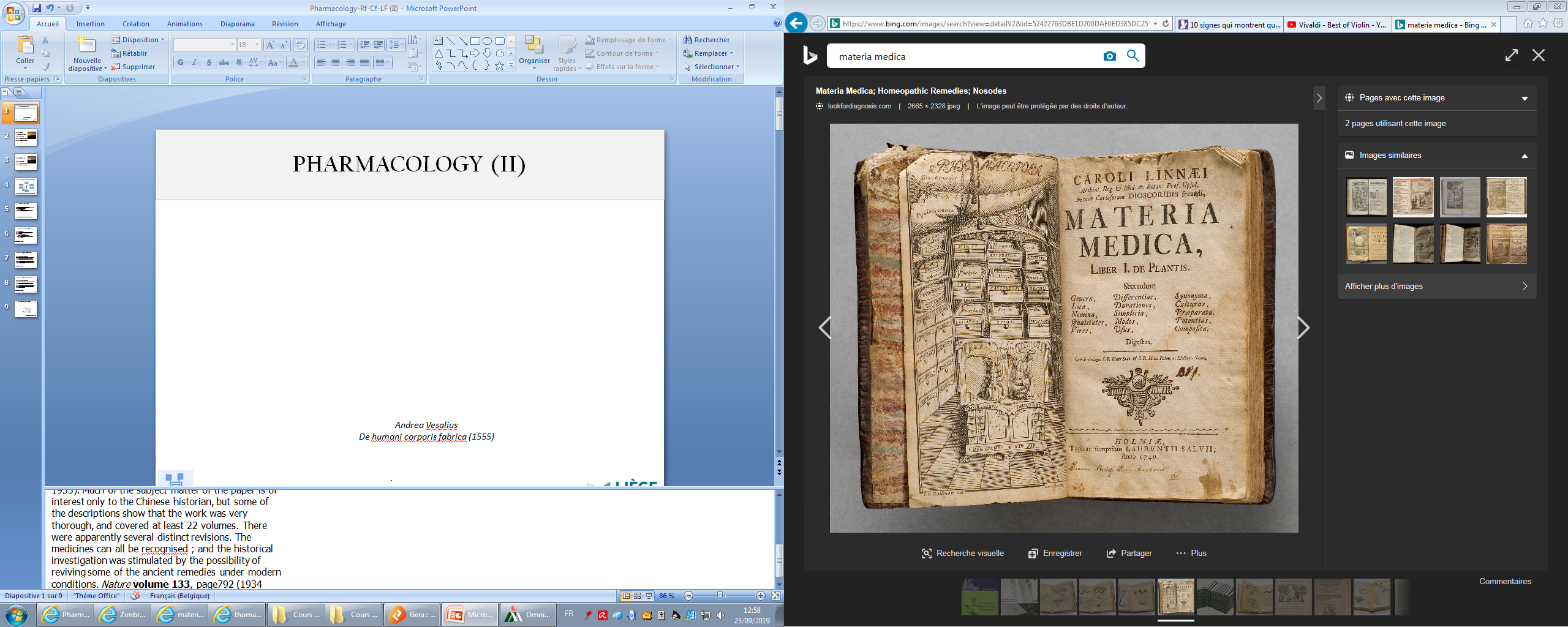 Carl von Linne
1740
. 
 Hernan Valdes-Socin MD,PhD
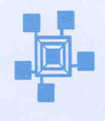 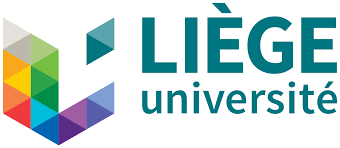 [Speaker Notes: Carl von Linné, was a Swedish botanist, zoologist, and physician who formalised binomial nomenclature, the modern system of naming organisms
This one of the first compendium of pharmacological plants]